Fine Freq Resolution TF Measurements of a Cavity System to Characterize High-Q Mechanical Resonances
P. Varghese, B. Chase, J. Einstein
TF Measurments for High-Q Resonances
26 October 2018
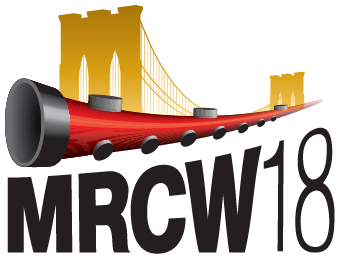 Measurement Goals
Use higher resolution measurements to capture
	high Q resonances

Obtain frequency response function based on input
	output time series data

Use System Identification Tools to create a system
	model

Apply controllability and observability tests to see
	if system is controllable
2
P. Varghese | TF Measurements for High-Q Resonances
10/26/2018
Frequency resolution vs Detectable Resonance Q
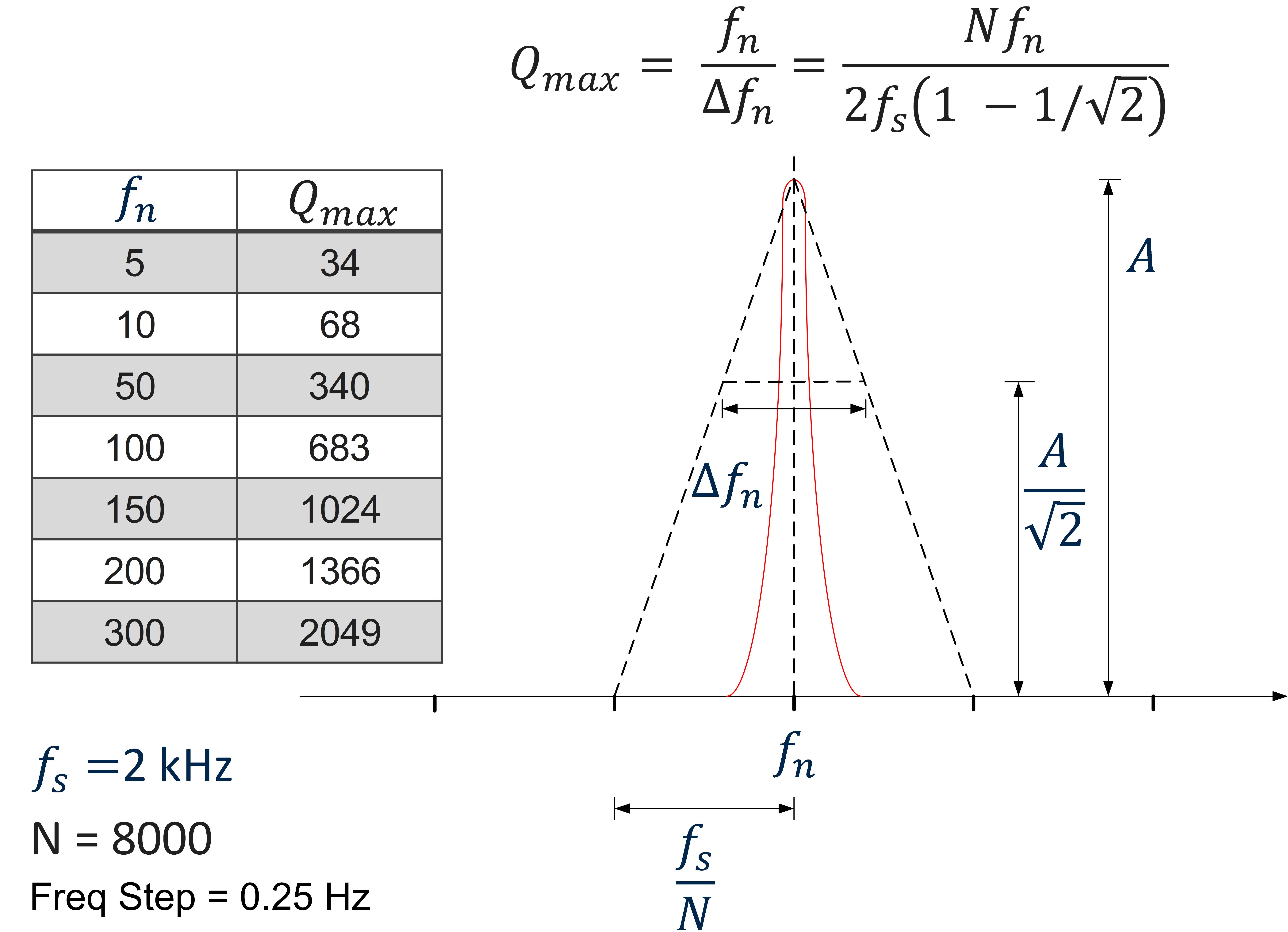 3
P. Varghese | TF Measurements for High-Q Resonances
10/26/2018
Test Setup
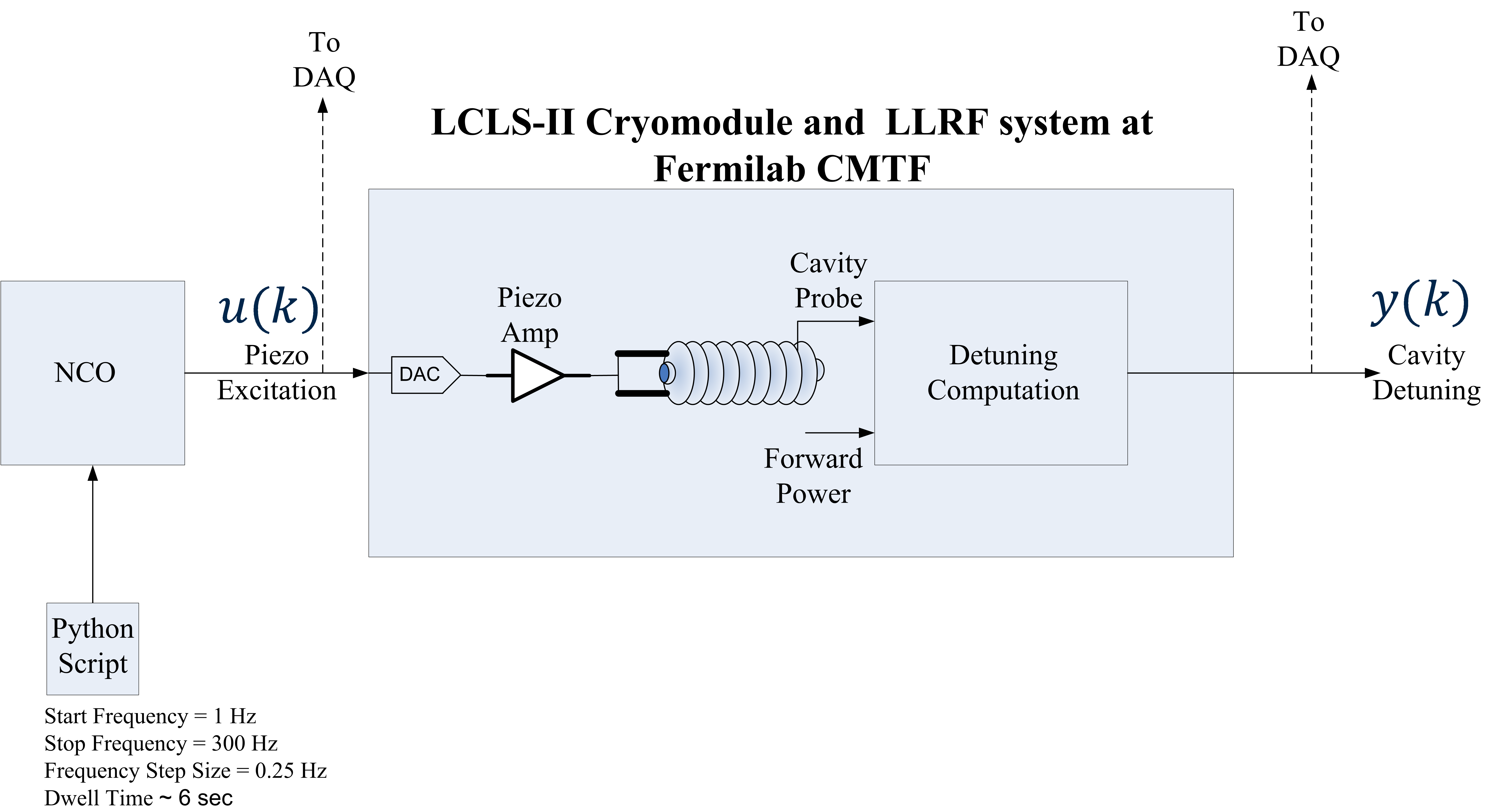 4
P. Varghese | TF Measurements for High-Q Resonances
10/26/2018
Transfer Function Computation
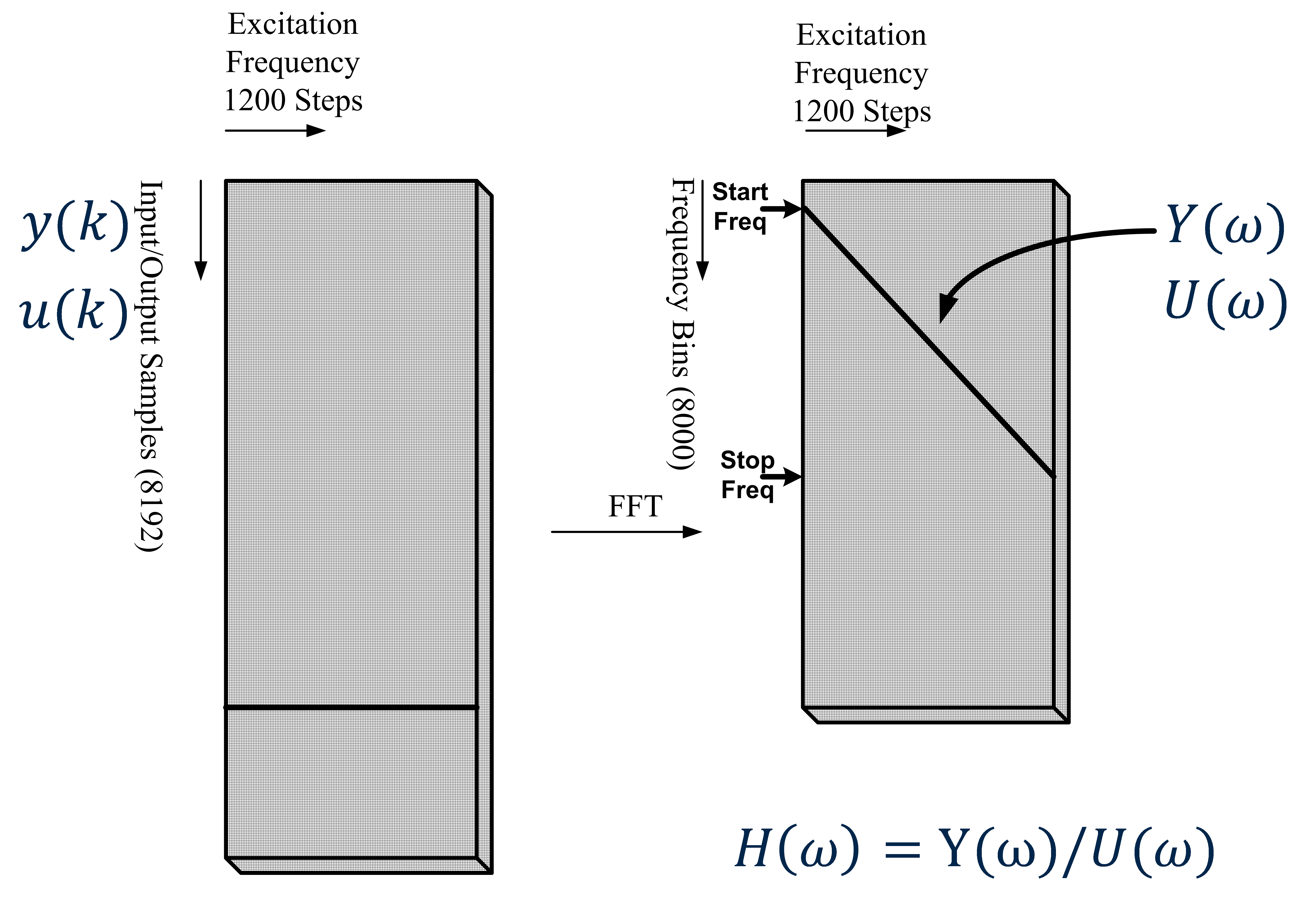 5
P. Varghese | TF Measurements for High-Q Resonances
10/26/2018
Measured Frequency Response
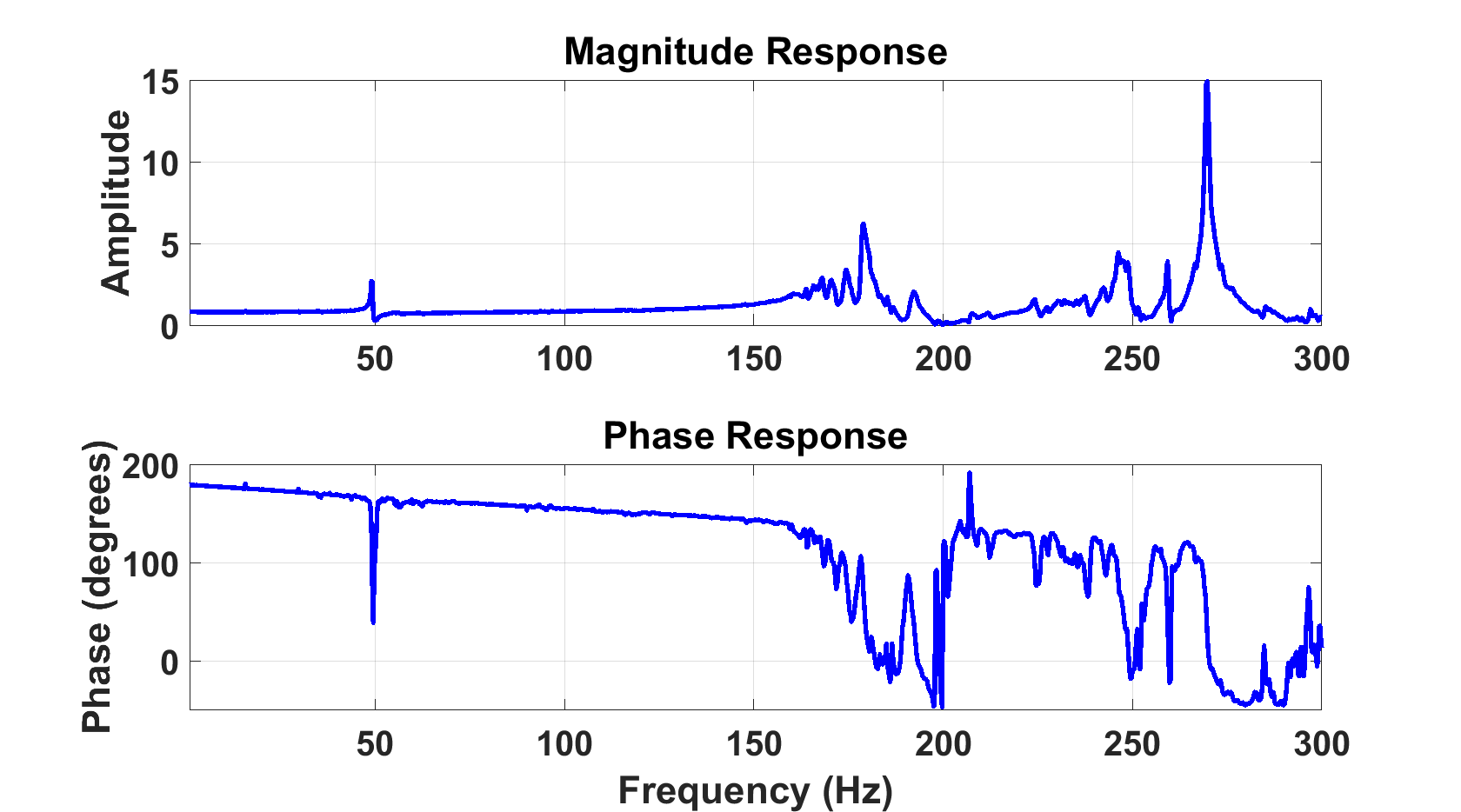 6
P. Varghese | TF Measurements for High-Q Resonances
10/26/2018
Cross Talk Frequency Response
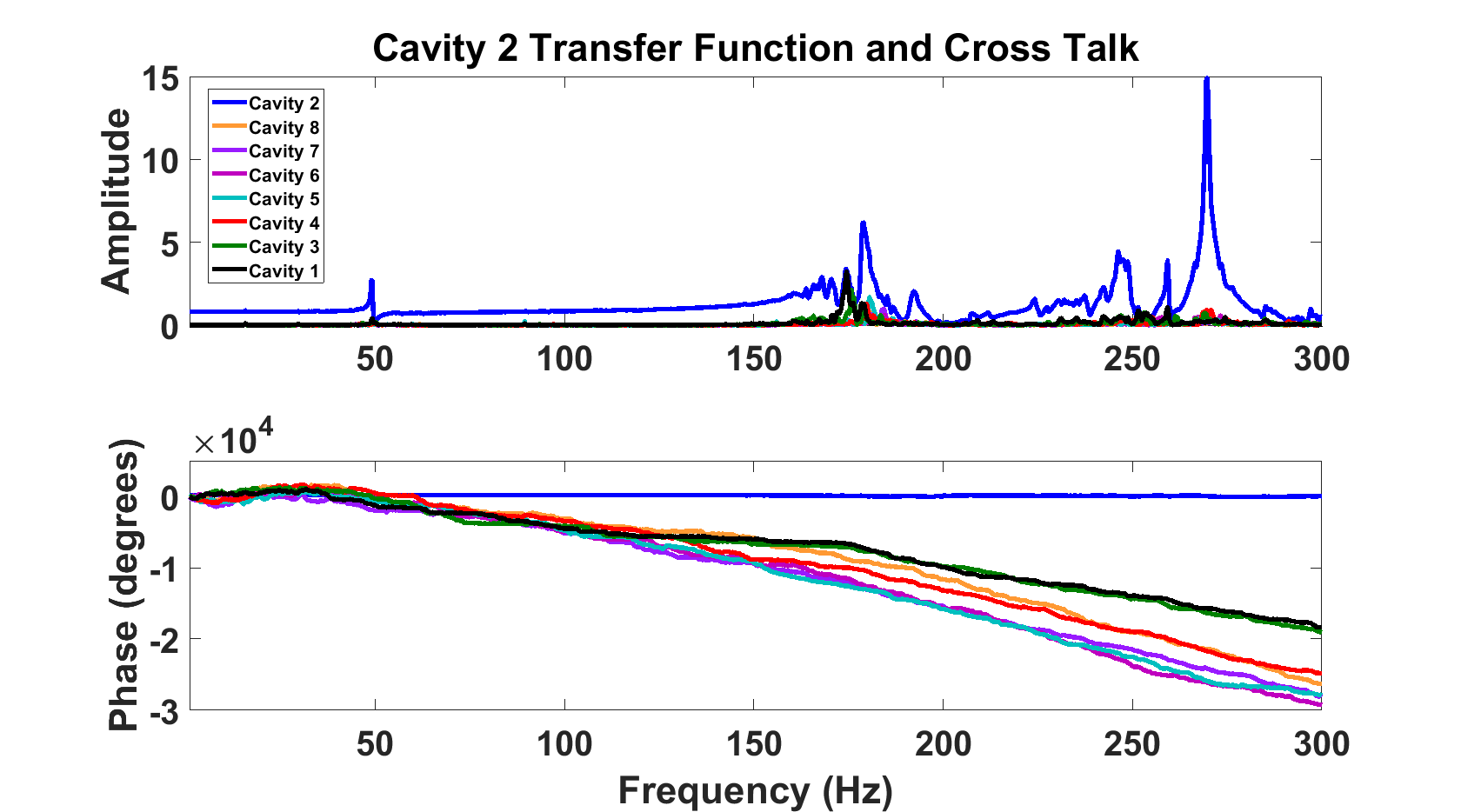 7
P. Varghese | TF Measurements for High-Q Resonances
10/26/2018
Model Fit using System Identification
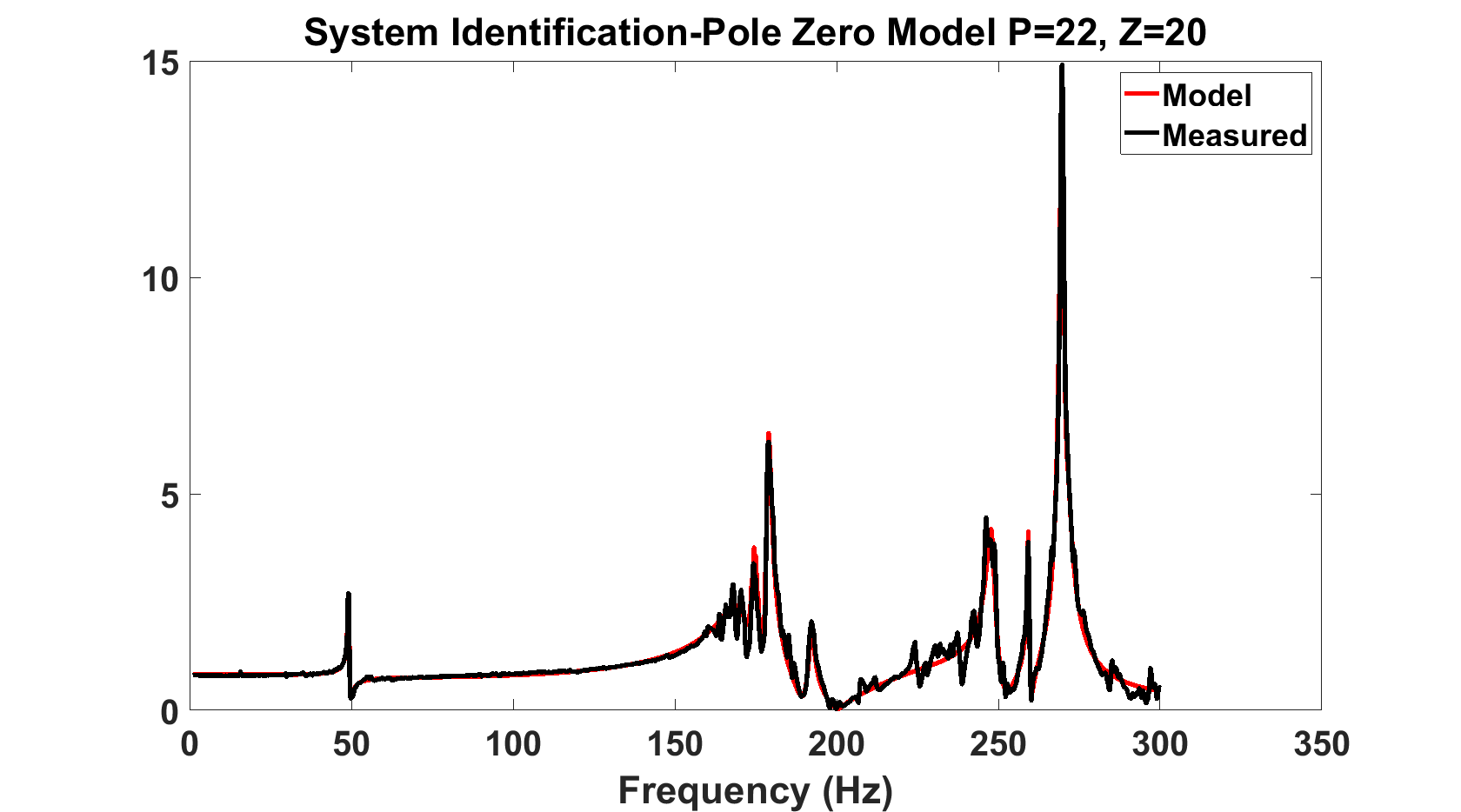 8
P. Varghese | TF Measurements for High-Q Resonances
10/26/2018
State Space Model
9
P. Varghese | TF Measurements for High-Q Resonances
10/26/2018
System Controllability/Observability
System is completely controllable if and only if the rank of P is n
If a system is controllable, it can be driven from an initial state x(0) to zero in a finite number of steps N.

System is completely observable if and only if the rank of Q is n
If a system is observable, its state x(0) can be determined from the outputs y[0,N] where N is finite
10
P. Varghese | TF Measurements for High-Q Resonances
10/26/2018
Example
Mode 1 is not controllable and mode 3 is not observable
11
P. Varghese | TF Measurements for High-Q Resonances
10/26/2018
Controllability/Observability Test
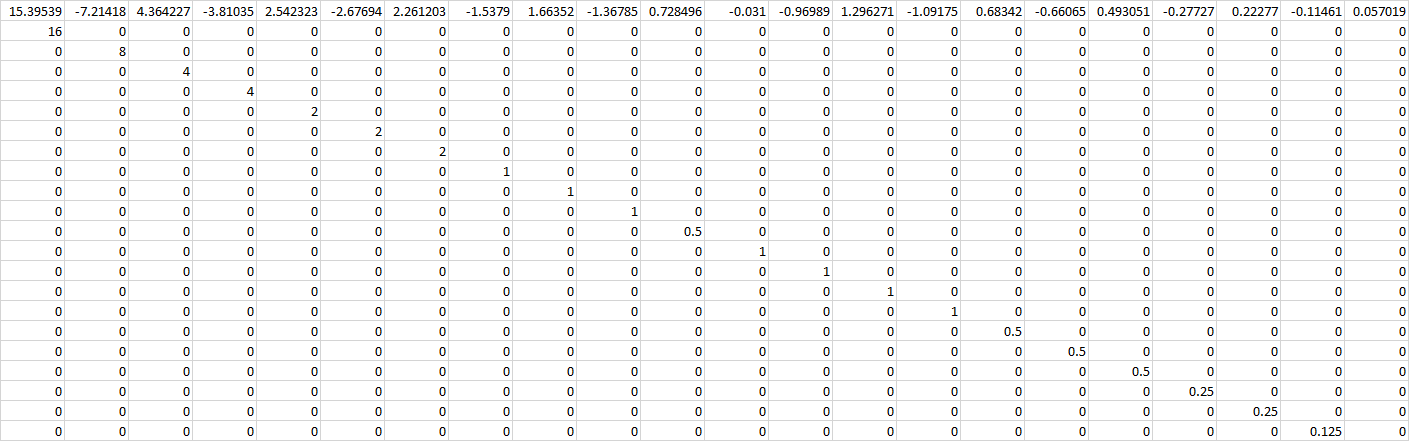 12
P. Varghese | TF Measurements for High-Q Resonances
10/26/2018
Conclusions
Piezo actuator  in the longitudinal axis cannot directly cancel out vibrations
      excited in the transverse axis

Even if transverse vibrational modes are uncontrollable, the detuning that they
      create may be counteracted by the longitudinal piezo actuator 

The controllability tests on the model extracted indicates that it should be possible to build a stable state feedback system for this model.

Controller design and simulation needs to be done to validate the model and evaluate the performance
13
P. Varghese | TF Measurements for High-Q Resonances
10/26/2018